Global Artemia Production Opportunities – Global Cases:

Uganda 


Martin Sserwadda
WHAT HAS BEEN DONE
Performance of Artemia in brines of a local salt lake
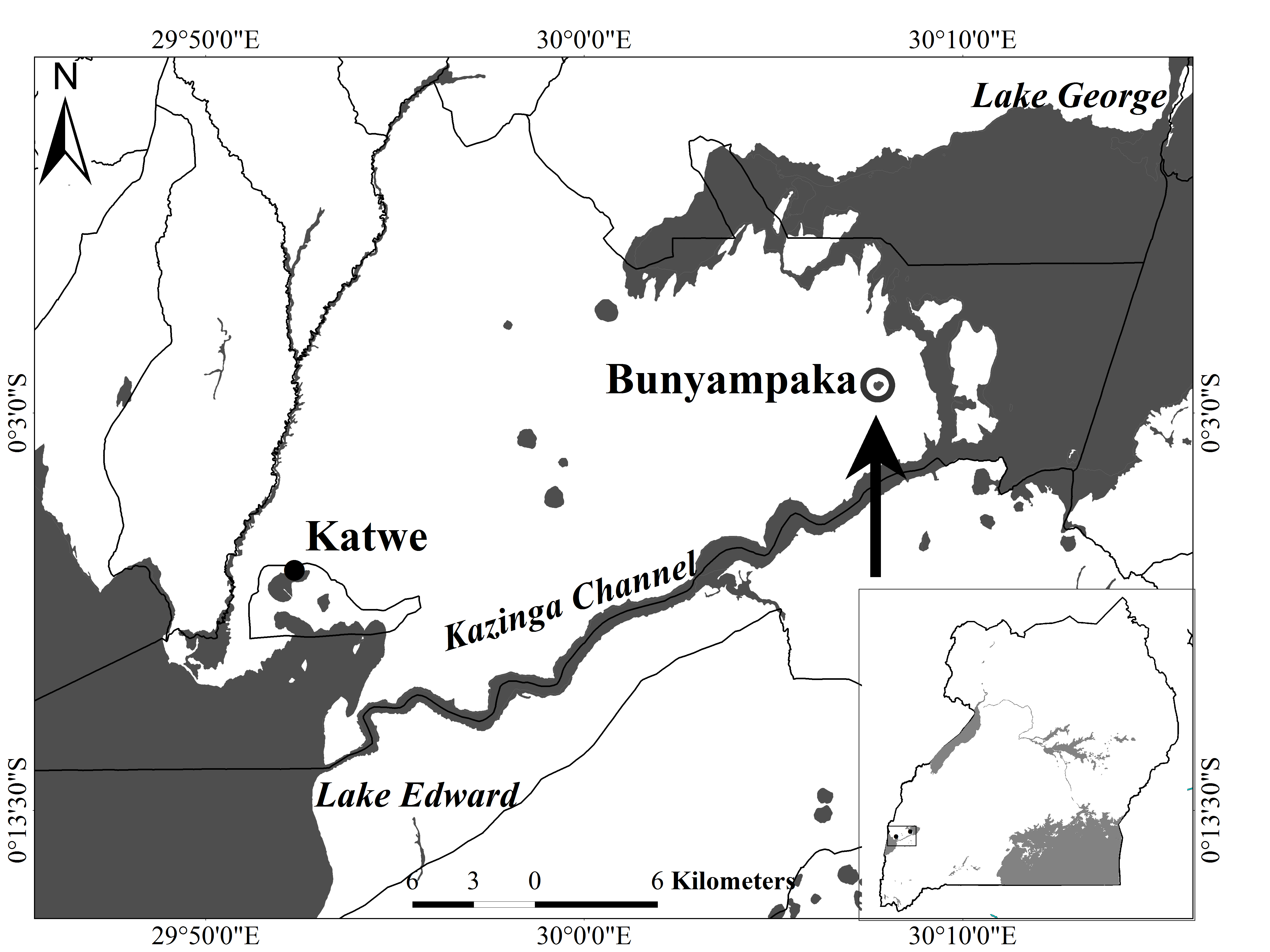 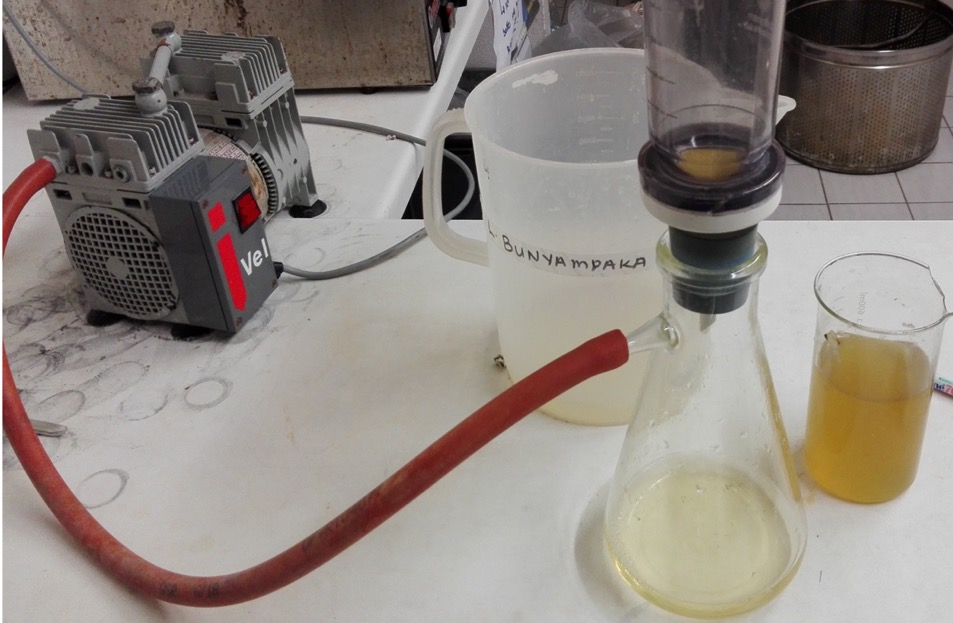 GLOBAL ARTEMIA SUMMIT 2025
2
Growth  performance
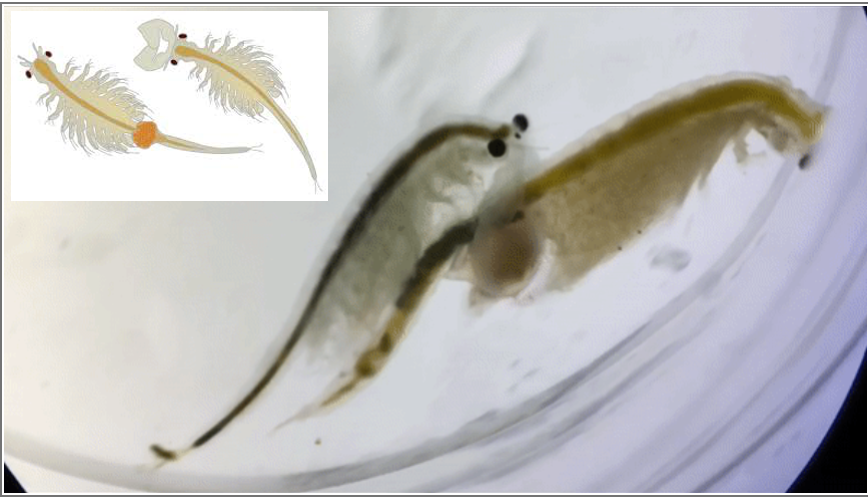 Reproductive performance
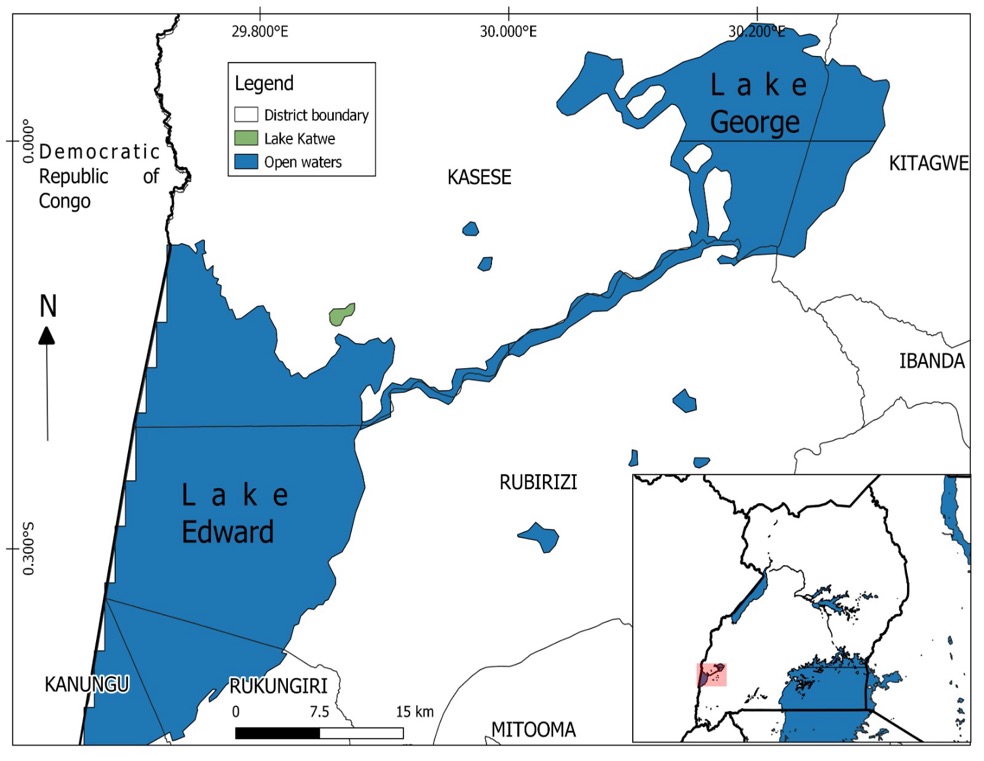 Lake Katwe
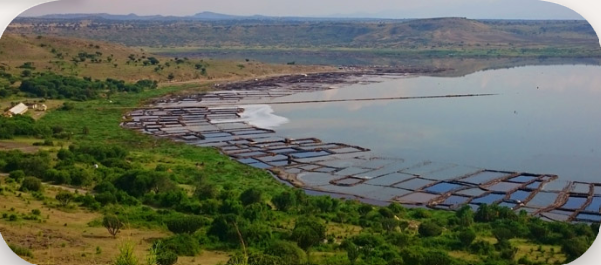 FUTURE RESEARCH  

Brines from Lake Katwe   
Strain selection
Algal species 
Local production costs vs importation  costs 
 Stakeholder/community engagement
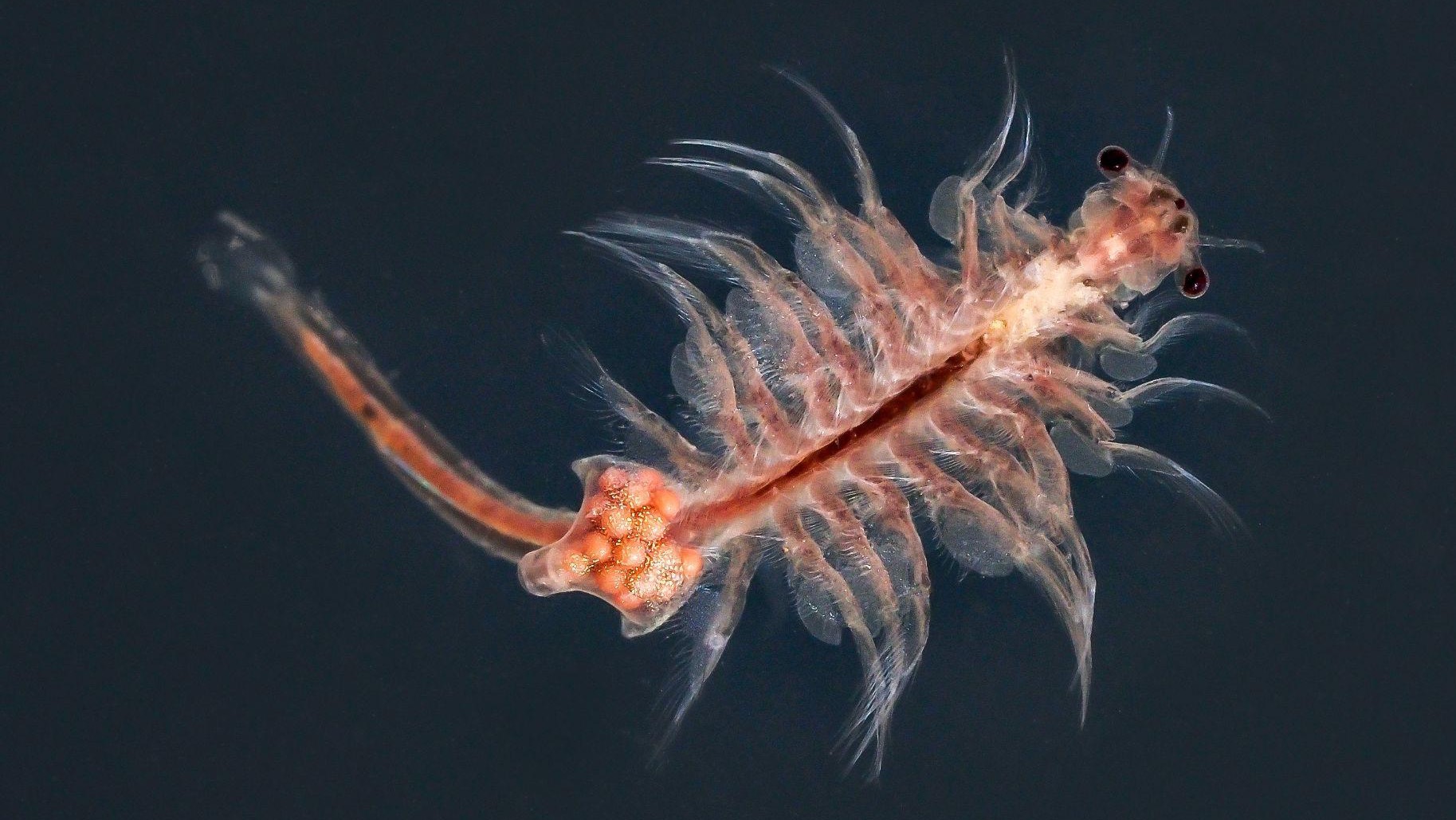 Thank you
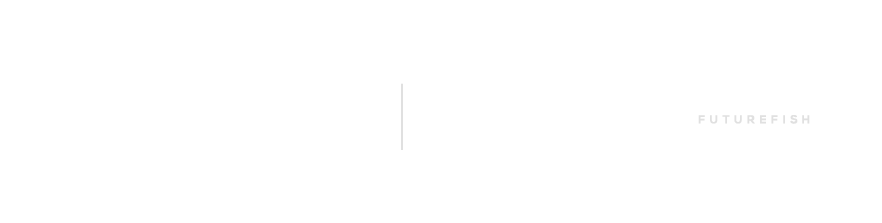